Prepping for PROGRESS
Raising Expectations, Access, and Outcomes for Students With Disabilities
August 3, 2023
Welcome
Day 1 Recap
Welcome and Panel Presentation
Strand Sessions
ABCs of the IEP
Are Accommodations SDI? Myth Busting This and Other Common Confusions in Special Education 
Networking Time
3
Share a takeaway or two from yesterday in the chat!
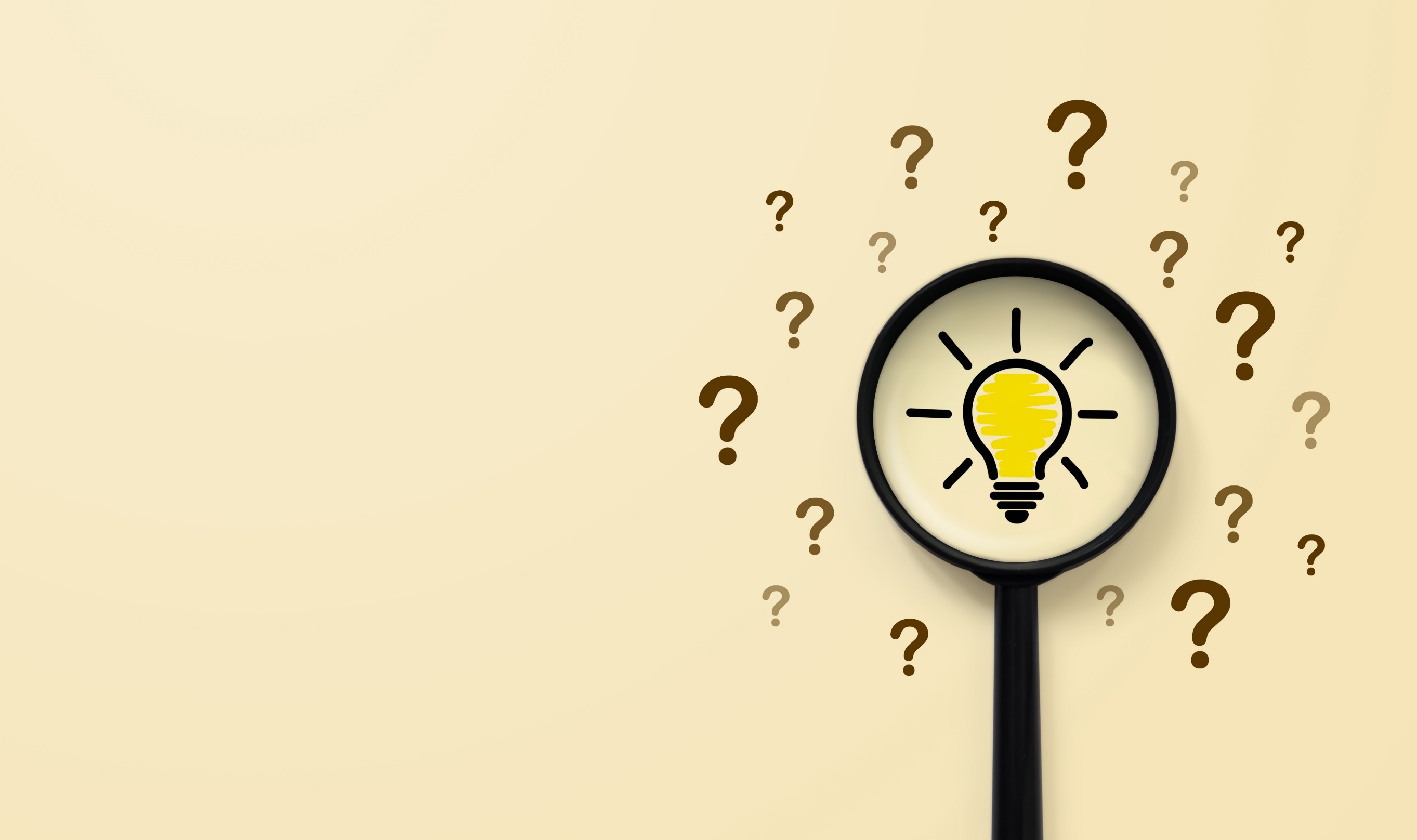 What are you most excited about from what you learned yesterday? 
What questions do you still have?
4
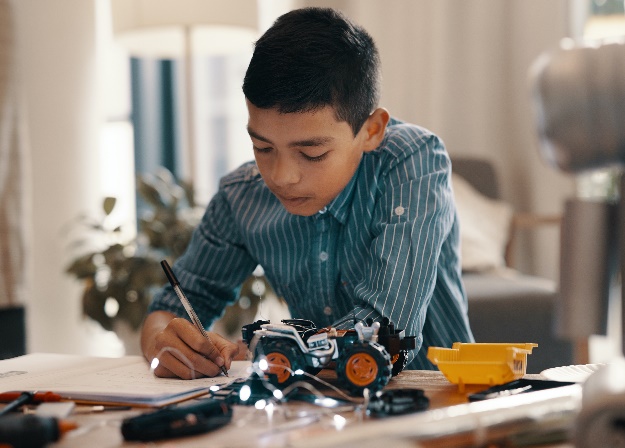 Welcome to the PROGRESS Center!
The PROGRESS Center provides information, resources, tools, and technical assistance services to support local educators in developing and implementing high-quality educational programs that enable children with disabilities to make progress and meet challenging goals.
HOW WILL WE HELP IMPROVE OUTCOMES FOR STUDENTS WITH DISABILITIES?
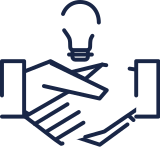 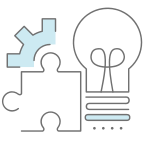 Share current research, 
policies, guidance, success stories, and experiences from students, parents, educators, and
other stakeholders.
Partner with selected
local educators to develop and implement high-quality educational programs.​
Provide tools, resources, and
training materials for ALL educators, leaders, and families.
Visit us at www.promotingPROGRESS.org to learn more! 
≈
5
Introductions
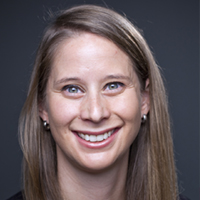 Amy Peterson, Senior Researcher, PROGRESS Center Universal Technical Assistance Lead, American Institutes for Research
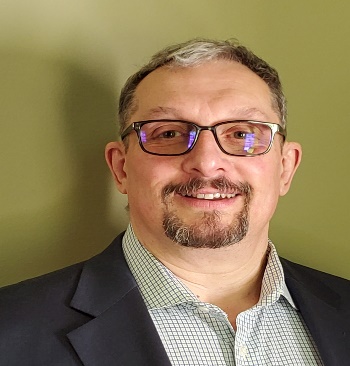 David Emenheiser, PhD, PROGRESS Center Project Officer, Office of Special Education Programs, U.S. Department of Education
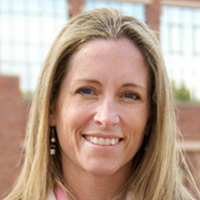 Tessie Bailey, PhD, PROGRESS Center Director, American Institutes for Research
6
Welcome from David Emenheiser
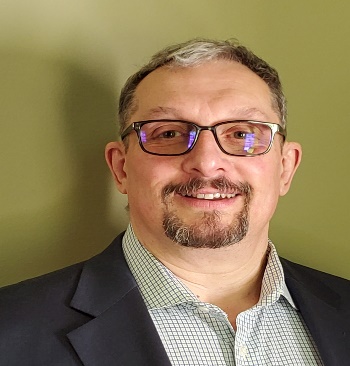 David Emenheiser, PhD, PROGRESS Center Project Officer, Office of Special Education Programs, U.S. Department of Education
7
Event Schedule Overview: Day 2!
8
Day 2: Concurrent Sessions
Creative Ways to Engage Families and Community Members: Lessons From Co-creating Resources
Prepping Preservice and In-Service Teachers for PROGRESS
Ensuring SDI in Secondary Settings
Providing a Free Appropriate Public Education (FAPE): Lessons From the Due Process Hearing Front
These same sessions will occur from 12:40-1:40 p.m. and 2:00-3:00 p.m., so you can choose to attend 2 of the 4 available sessions live. If you are interested in the other  sessions, you can listen to their archived recordings after the event!
9
Viewing Your Schedule
10
Joining Sessions
11
Where can I find event materials and recordings after the event?
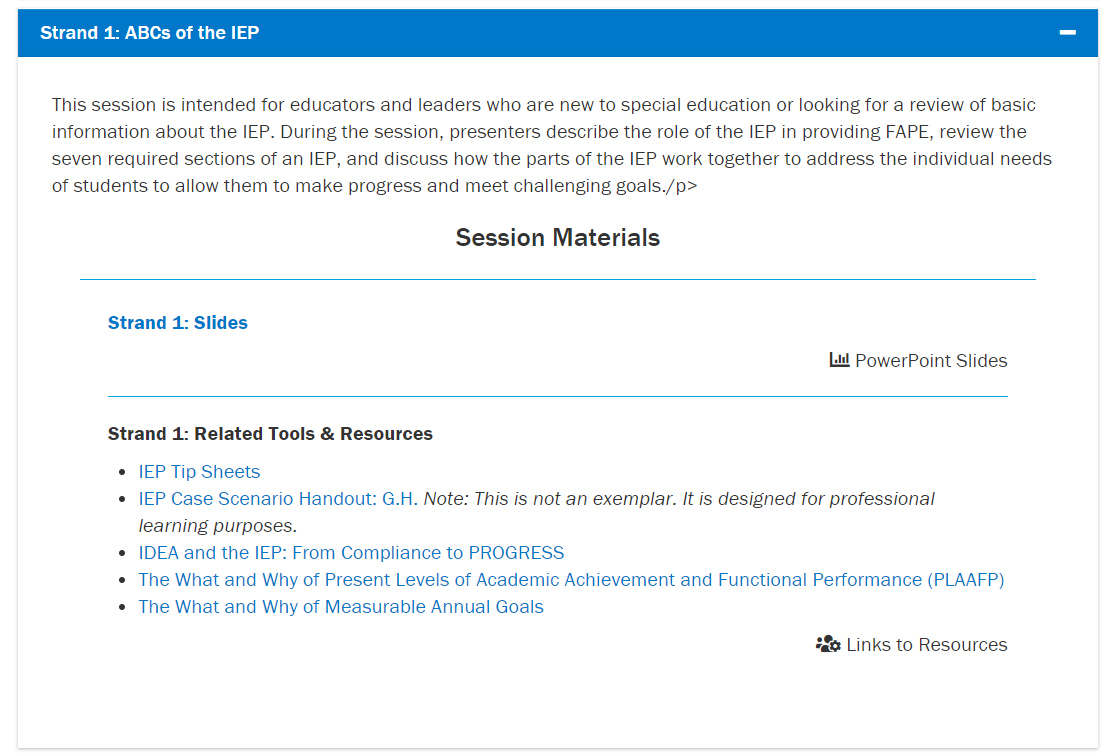 12
Technical Support
Do you have a question about the technology? 
Do you need support in accessing a session? 
Do you have questions about accessing materials?
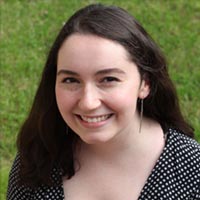 Reach out to Mia Mamone at mmamone@air.org with any challenges! She will do her best to address any needs throughout the event.
13
Connect With the PROGRESS Center
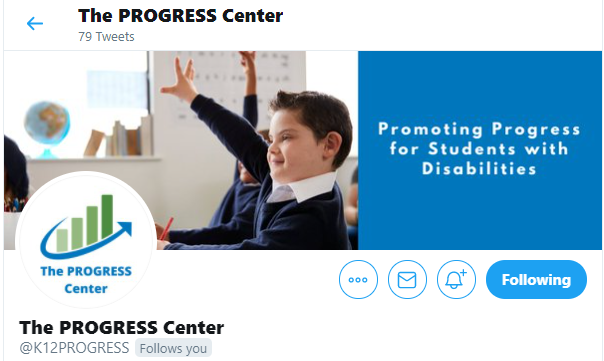 Connect with us on Facebook and Twitter @k12progress

Share your learning about the event at #promotingprogress2022
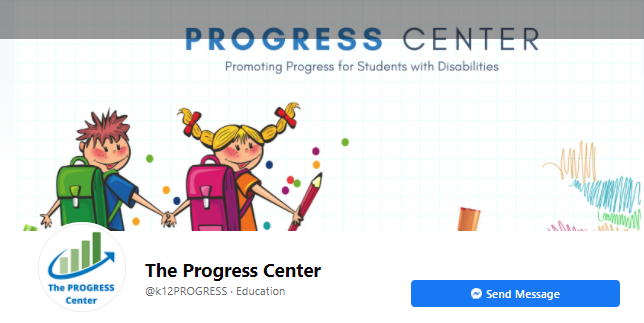 14
Leveraging an MTSS to Develop and Implement the IEP
Tessie Bailey, PhD
15
Buffman et al. Quote
There is no way a single teacher 
has all the time, 
all the knowledge, 
and all the skills
 to meet all the needs
 of every child in his or her class(es).
Buffman, Mattos, & Webber 2009
program
every school or district.
16
[Speaker Notes: Slide has animations]
Students with Disabilities in a Tiered Support System
68% 
Spend 80% or more in the general education classroom
95% 
Spend some portion of their day in the general education classroom
https://content.govdelivery.com/accounts/USED/bulletins/311f842
17
Students with Disabilities in General Education
All students are general education students first.
Some students require special education aids and services to access and benefit from general curriculum similarly to their peers.
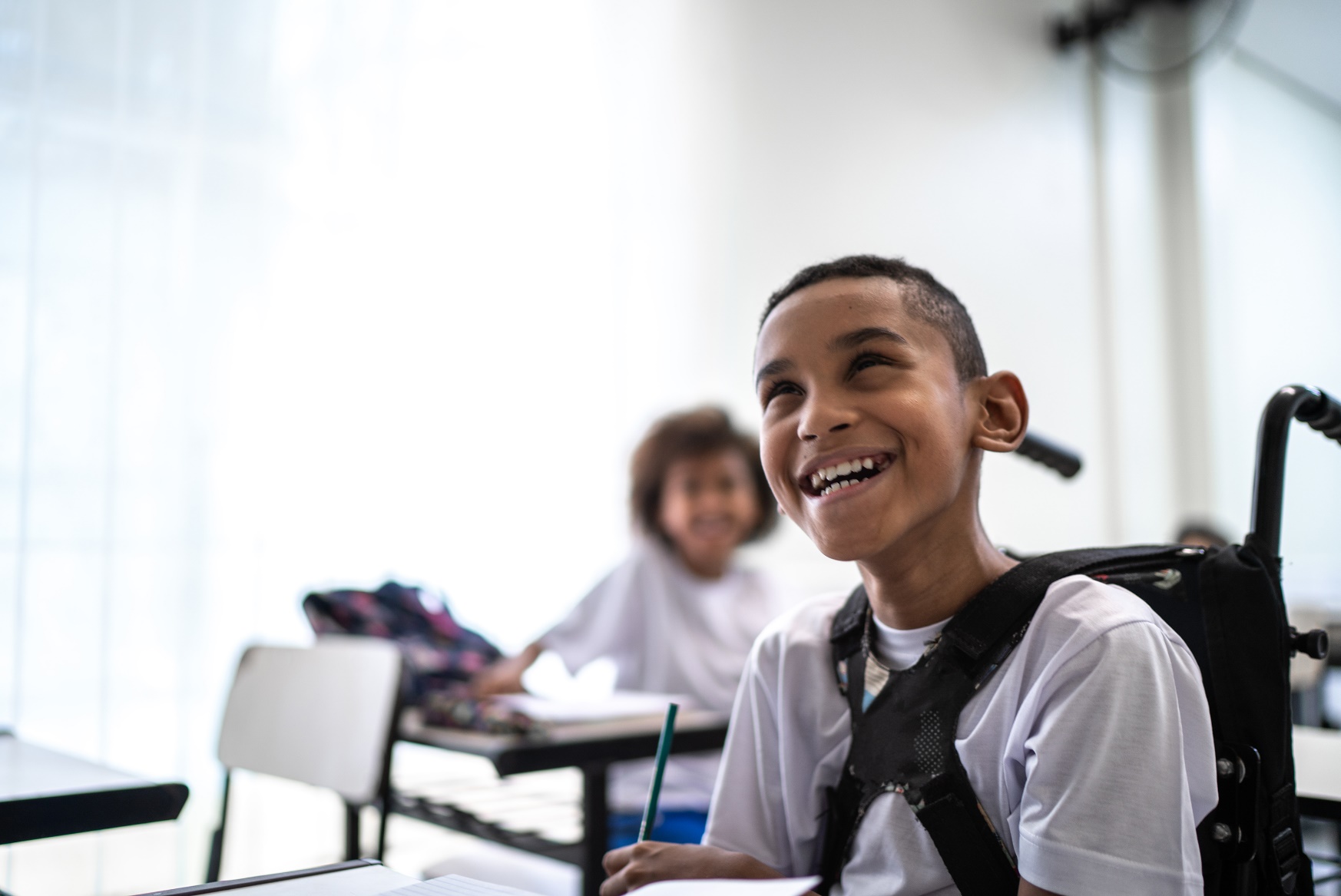 18
Multi-tier system of support in Every Student Succeeds Act (ESSA, 2015)
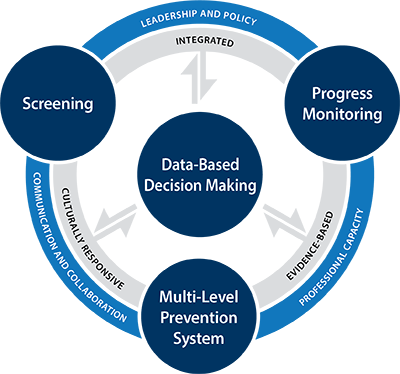 Identified as an approach for improving outcomes for students with disabilities and English Language Learners [Sec 2103 (b)(3)(F)].  
ESSA requires use of evidence-based interventions.
19
Let’s Clear the Air! Common Misconceptions
The primary purpose of MTSS is to identify students with disabilities.
FALSE! While RTI within MTSS can support the child find activities, the primary purpose of an MTSS is “to maximize student achievement and support students’ social, emotional, and behavior needs” (https://mtss4success.org/) 
Special education is Tier 3 or beyond. 
FALSE! Special education is not a tier (or a place) and can be delivered in any setting, including extracurricular activities, based on the unique needs of the child.
20
Let’s Clear the Air! More Common Misconceptions
Students with IEPs cannot participate in Tier 2 interventions. 
FALSE! Schools have discretion in how they implement the special education services outlined in the IEP. If the available intervention addresses the student’s unique needs, it may be used to implement the IEP service. 
Tier 3 intensive intervention is the same as specially designed instruction (SDI) under IDEA. 
SORT OF! Tier 3 intensive intervention uses a validated process for individualizing and intensifying instruction that can also be used to design SDI. However, it is only considered “SDI under IDEA” if the student needs the specialized instruction to address impacts of a disability.
21
Share in the chat.
Other than a disability, why might a student need more specialized, individualized instruction through MTSS?
22
MTSS provides a continuum of supports…even for students with disabilities.
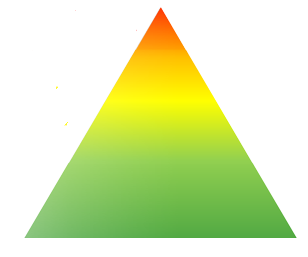 Tier 3: Intensive intervention likely needed by 3-5% of students to fully benefit
SWDs, GT, ELLs
Receive services at all levels, depending on need
Tier 2: 15% of students may need supplemental, targeted supports to fully benefit.
Tier 1: 80% of students benefit without additional supports
23
MTSS addresses the needs of the whole child by aligning systems and supports.
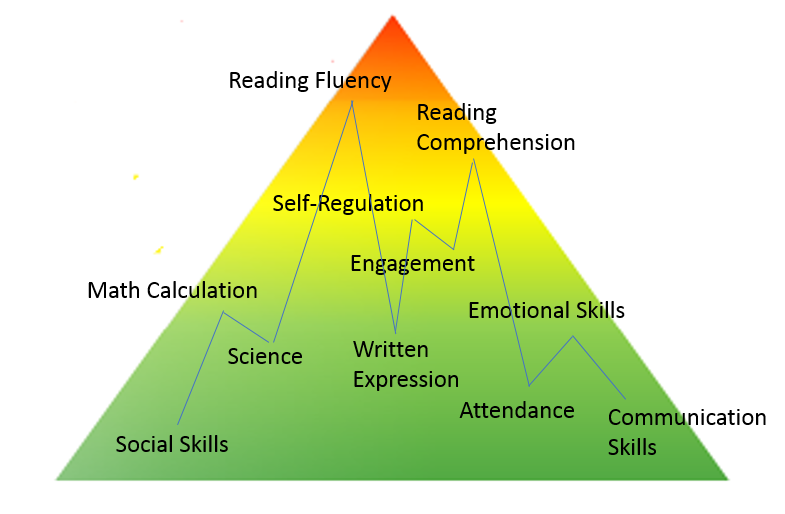 There is no such thing as a ‘Tier 2’ or a ‘SPED’  student!
24
How can MTSS Support IDEA Child Find and Eligibility Determination Obligations?
Assist in child find obligations (i.e., identify, locate, and evaluate) through MTSS screening/risk verification process [20 U.S.C. § 1412(a)(3)(A)]. 
Ensure provision of Tiers 2-3 interventions to rule out lack of instruction [34 C.F.R. § 300.309(a)].
Provide data to demonstrate “need” for special education [20 U.S.C. § 1401(3)(A)]. 
Provide formal progress monitoring data that can be provided to parents [34 C.F.R. § 300.309(b)]. 
Compare student performance to peers and gather data to understand any unique circumstances.
25
But what about identified students?
To appropriately support identified students with disabilities, we need effective implementation of school-wide MTSS.
26
We Must Ensure Appropriate Progress
“To meet its substantive obligation under the IDEA, a school must offer an IEP reasonably calculated to enable a child to make progress appropriate in light of the child’s circumstances.” [emphasis added]
—Endrew F. v. Douglas County School District RE-1 (2017)
27
Strategies for Leveraging MTSS for IEP Development
28
Strategy 1. Leverage MTSS Data for Present Level Statement
Screening, progress monitoring, and Tier 1 classroom data provide objective, measurable data for how “the child’s disability affects the child’s involvement and progress in the general education curriculum” in the present level statement.
[Sec. 300.320(a)(1)(i)]
29
Strategy 2: Support Validated IEP Goal Setting
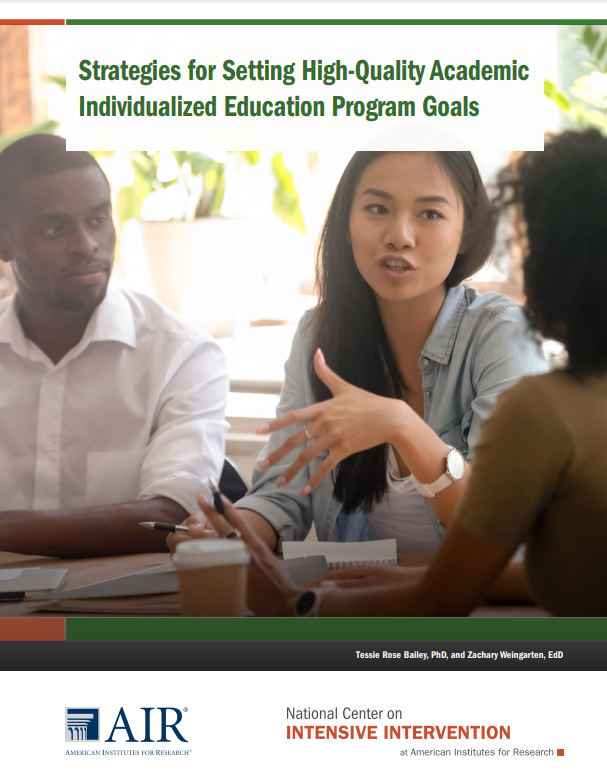 Screening and progress monitoring data and established benchmarks can assist teams in setting realistic, ambitious IEP goals “to enable the child to be involved in and make progress in the general education curriculum” [Sec. 300.320(a)(2)(A)]
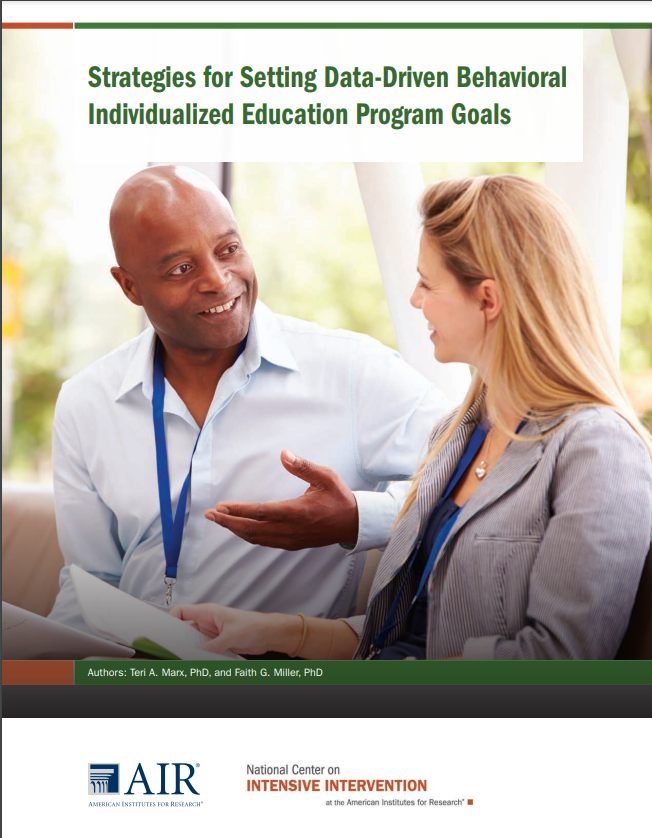 Guides available from the National Center on Intensive Intervention at: https://intensiveintervention.org/implementation-intervention/goal-setting
30
Strategy 3. Use evidence from PM and instructional delivery to develop IEP statement of aids and services.
According to IDEA, Section 300.320 (a), each child’s IEP must contain the following:

“(4) A statement of the special education and related services and supplementary aids and services, based on peer-reviewed research to the extent practicable, to be provided to the child, or on behalf of the child, and a statement of the program modifications or supports for school personnel that will be provided… 
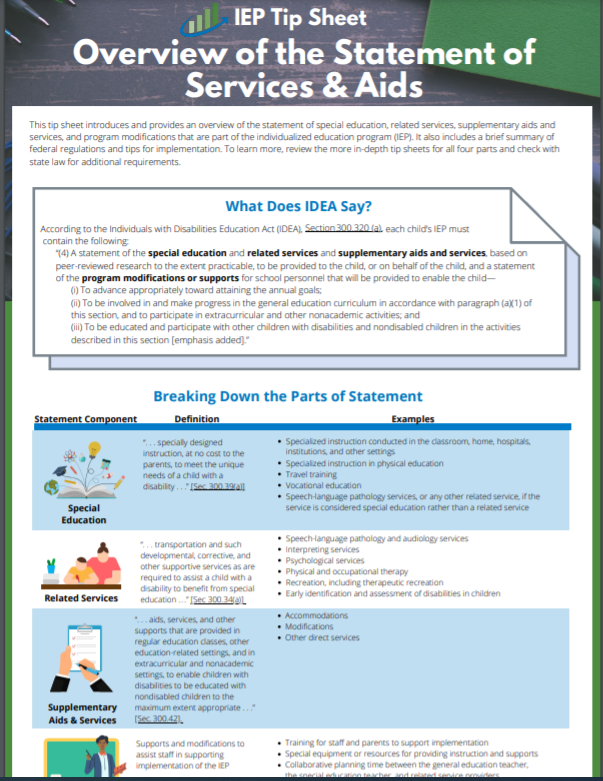 IDEA, Sec. 300.320(a)(4); emphasis added
31
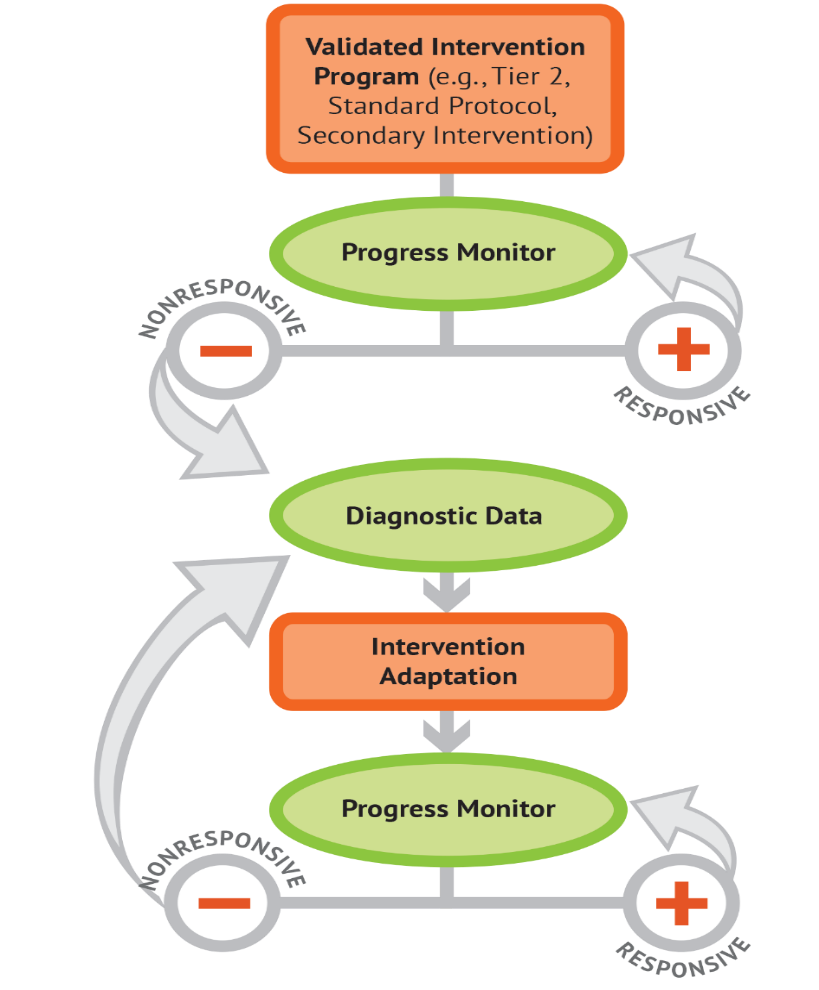 MTSS and Specially Designed Instruction
Requires an evidence-based, iterative process that uses individual progress monitoring data to make decisions about instructional adaptations. 
Well-designed MTSS, includes the infrastructure for this process.
32
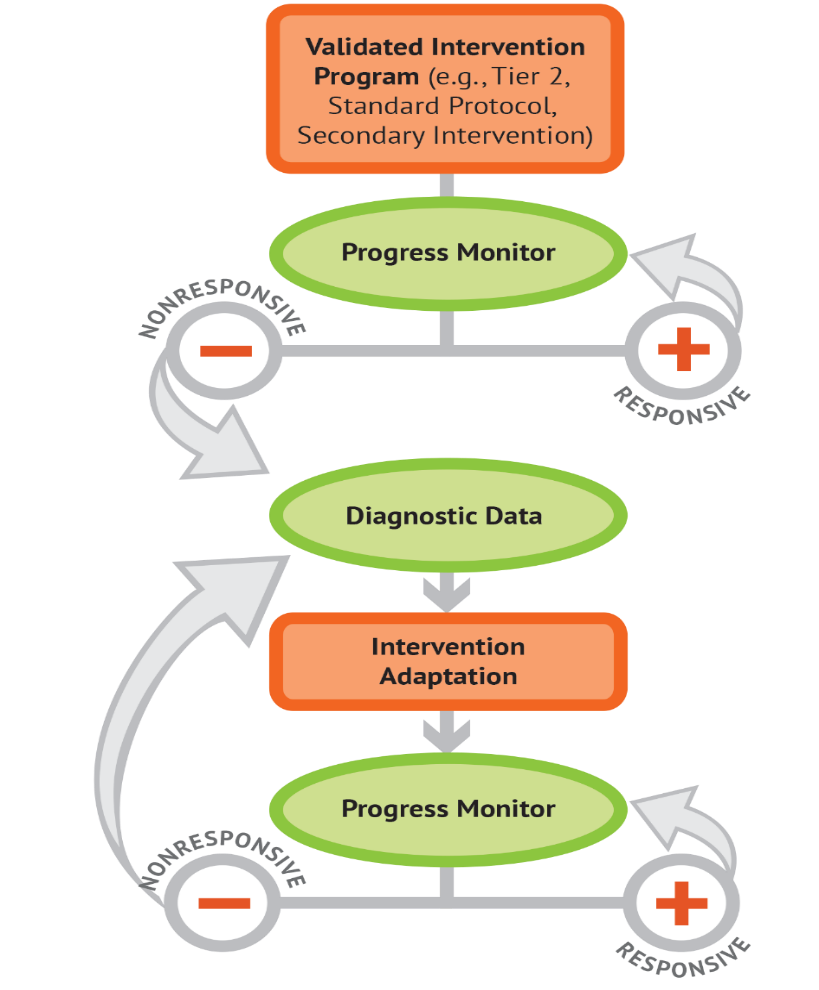 Five Steps for Tier 3 and SDI
Validated intervention program, delivered with fidelity
Progress monitoring
Diagnostic data used to develop a hypothesis
Adaptation to validated intervention
Continued progress monitoring, with adaptations occurring whenever needed to ensure adequate progress
33
Strategy 4. Use progress monitoring to inform the documented intensity of supports
MTSS data can provide evidence for more accurate estimates of level of service needed to promote progress towards goals [Sec. 300.320(a)(7)].
Growth with 60 mins of SDI
Growth with 30 mins of SDI
34
Leveraging MTSS Components to Implement the IEP
35
How could MTSS support implementation of the IEP?
Screening and PM support implementation of IEP goal monitoring plan [Sec. 300.320(a)(3)(i)]
Teaming infrastructure facilitates support for school personnel to implement the IEP. 
Tier 1 provides required access to the general curriculum through delivery of IEP supplementary aids and services.  
Intervention schedule offers time for delivery of SDI and related services.
36
Special Education Leverages MTSS Levels of Prevention
Adapted with permission from the National Center on Intensive Intervention
37
MTSS provides infrastructure for the delivery of the IEP’s statement of services and aids.
“(4) A statement of the special education and related services and supplementary aids and services, based on peer-reviewed research to the extent practicable, to be provided to the child, or on behalf of the child, and a statement of the program modifications or supports for school personnel that will be provided… 
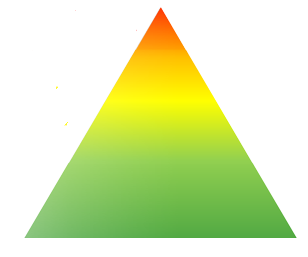 IDEA, Sec. 300.320(a)(4); emphasis added
38
High-leverage practices (HLPs) with MTSS
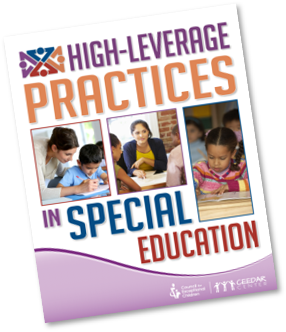 While HLPs are not SDI, their use is essential for the design and delivery of IEP’s, SDI, and related services and ensuring access to the general curriculum.
Six high-Leverage, Evidence-Based Practices in MTSS-1
Planning for Instruction
Cognitive and Metacognitive Strategies
Delivering Instruction
Teaching Social Behaviors
Instructional Technology
Reviewing and Intensifying Instruction
40
MTSS and the IEP: Common Questions and Answers
41
What if we are in the initial phases of MTSS implementation?
Regardless of phase of MTSS implementation, schools are still legally obligated to provide a free appropriate public education (FAPE) in the least restrictive environment (LRE) through the IEP for eligible students.
42
What interventions can we use for SDI?
SDI is not a program and cannot be purchased. However, some students’ SDI may be delivered using existing standardized, purchased programs within MTSS depending on their individual needs.
43
What supports are available to support special education teachers in their role within MTSS?
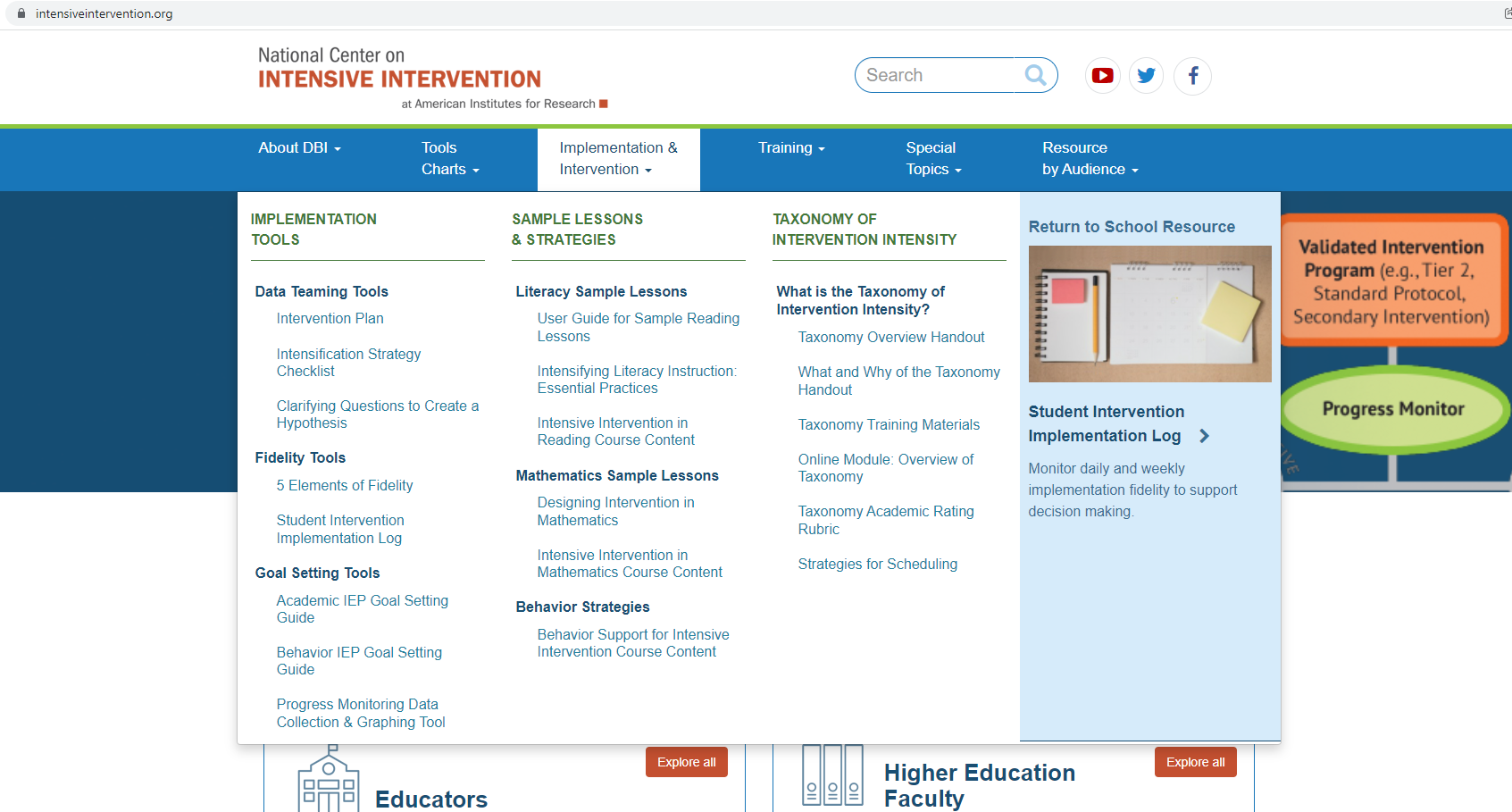 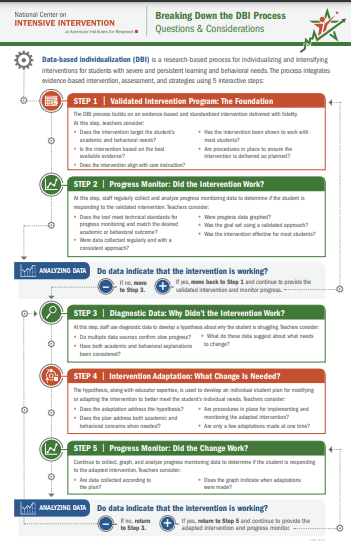 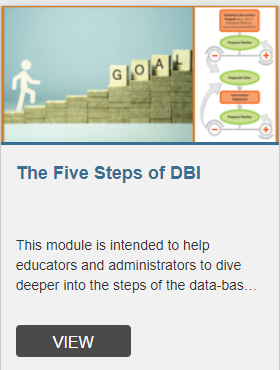 Connect on Twitter
@MTSSCenter &  @TheNCII
https://intensiveintervention.org/
44
Content Deep Dives for Designing and Providing Specially Designed Instruction
Math
Math
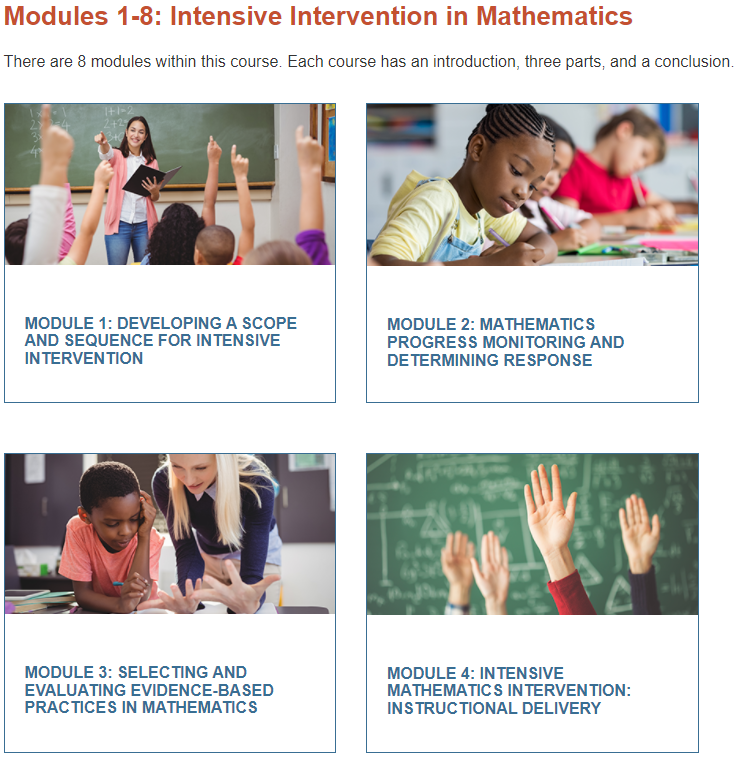 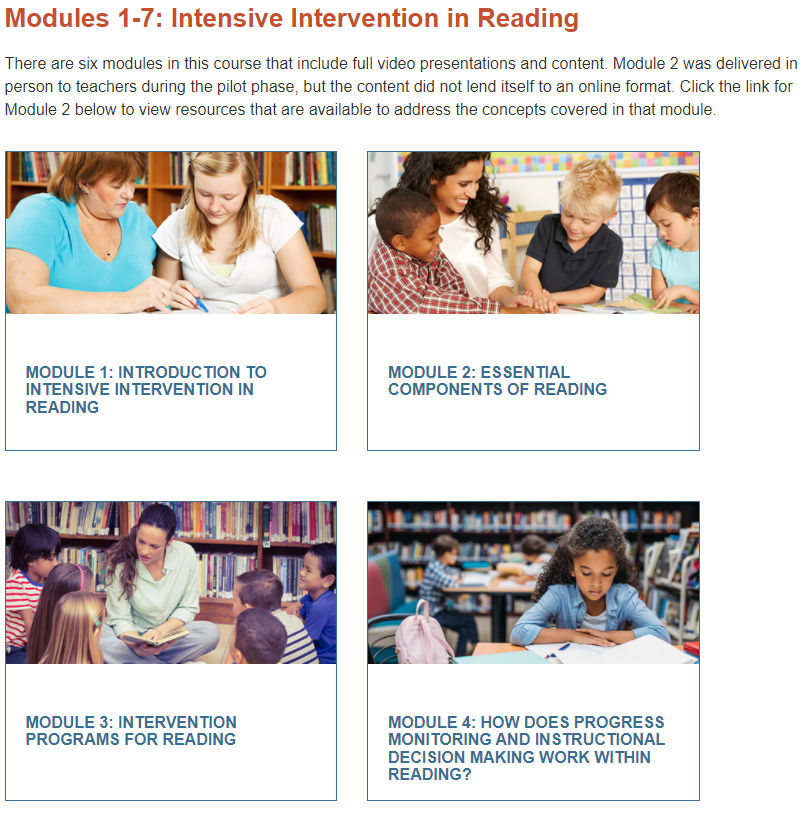 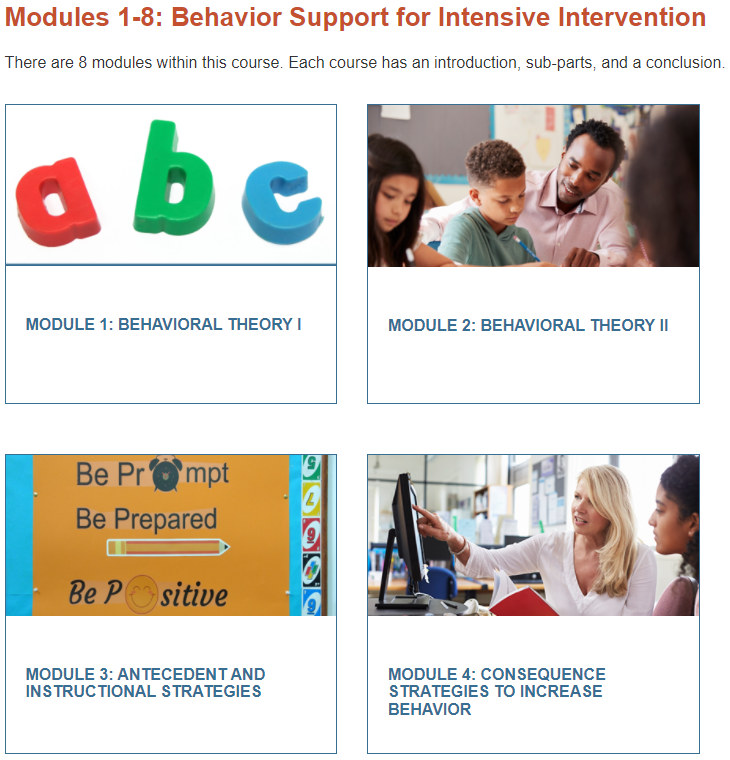 Literacy
https://intensiveintervention.org/training/course-content
45
Resources to Support HLPs Across the Tiers
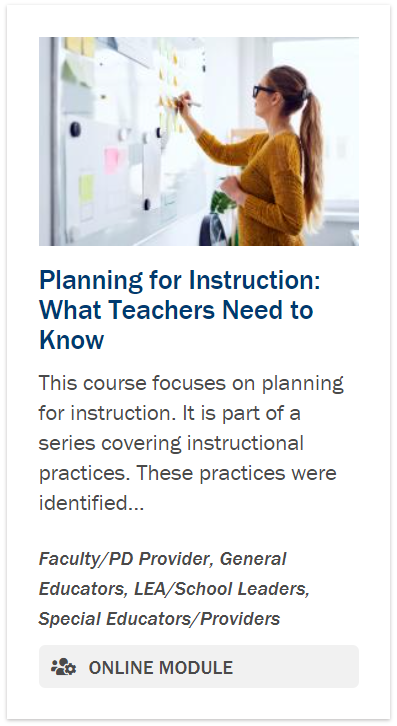 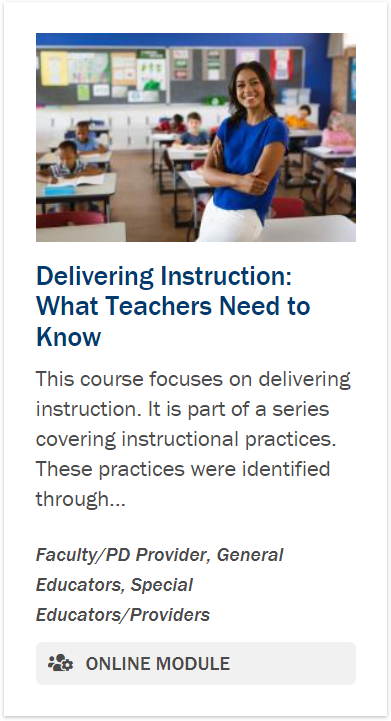 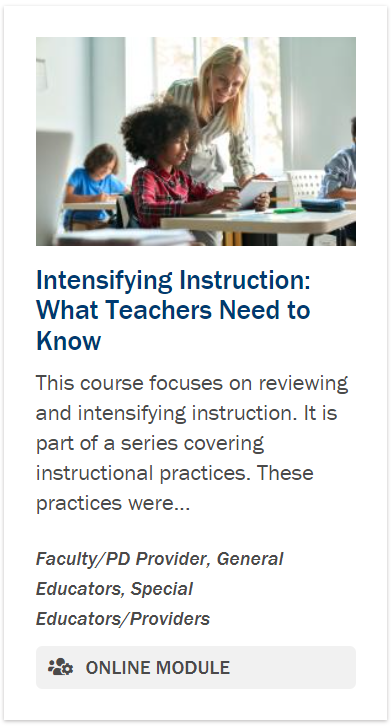 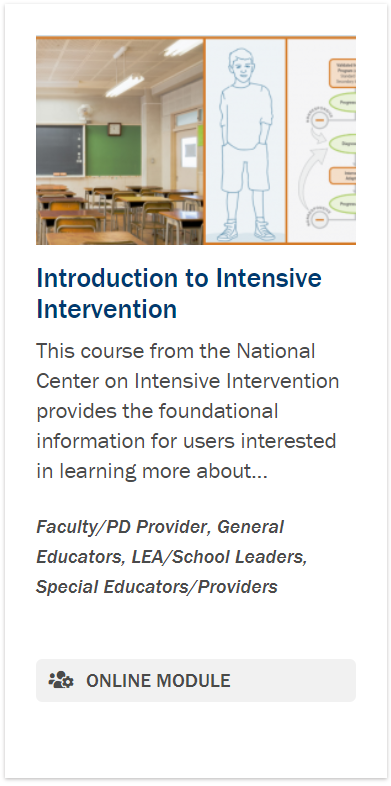 https://promotingprogress.org/training
46
Remind me again, how can MTSS benefit special education implementation?
Effective special education delivery leverages the data, instruction, infrastructure, and collective effect of MTSS.
47
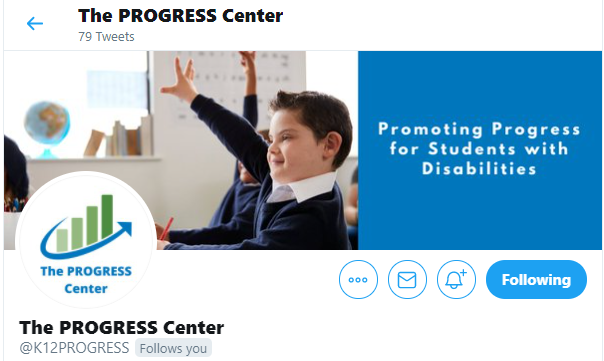 Reminder! Connect With the PROGRESS Center
Connect with us on Facebook and Twitter @k12progress

Share your learning about the event at #promotingprogress2023
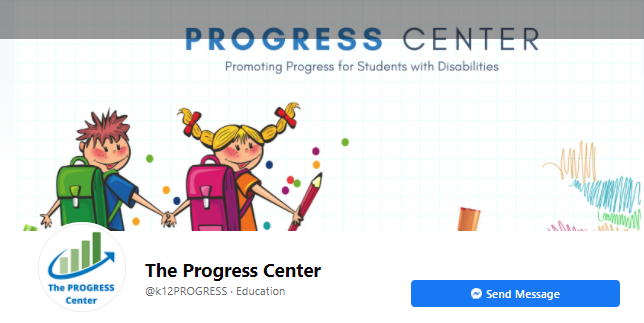 48
Don’t Forget
49
Reminder! Where can I find event materials and recordings after the event?
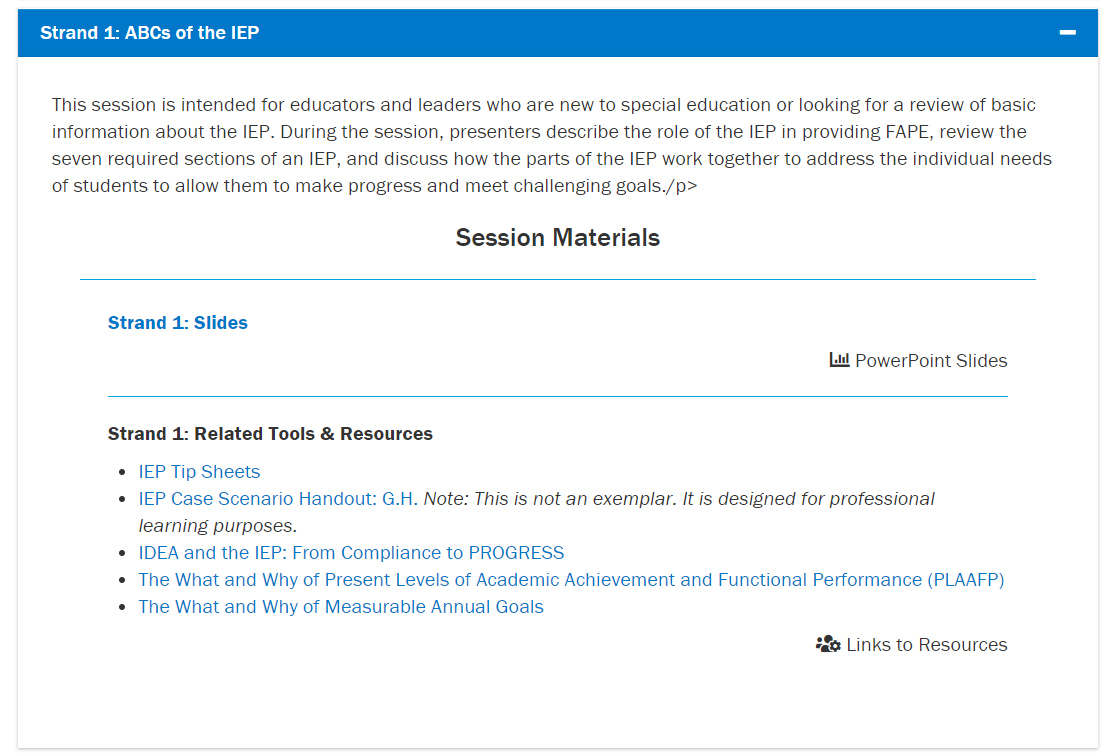 50
Disclaimer
This material was produced under the U.S. Department of Education, Office of Special Education Programs, Award No. H326C190002. David Emenheiser serves as the project officer. The views expressed herein do not necessarily represent the positions or policies of the U.S. Department of Education. No official endorsement by the U.S. Department of Education of any product, commodity, service, or enterprise mentioned in this presentation is intended or should be inferred.
51
PROGRESS Center
progresscenter@air.org

1400 Crystal Drive, 10th Floor
Arlington, VA 22202-3289
202.403.5000
progresscenter@air.org
promotingprogress.org  |  www.air.org
https://www.facebook.com/k12PROGRESS/ 
https://twitter.com/K12PROGRESS
Notice of Trademark: “American Institutes for Research” and “AIR” are registered trademarks. All other brand, product, or company names are trademarks or registered trademarks of their respective owners.
This material was produced under the U.S. Department of Education, Office of Special Education Programs, Award No. H326C190002. David Emenheiser serves as the project officer. The views expressed herein do not necessarily represent the positions or policies of the U.S. Department of Education. No official endorsement by the U.S. Department of Education of any product, commodity, service, or enterprise mentioned in this presentation is intended or should be inferred.